CS-150Computing for Business Students Financial Forecast
Instructor: 
   Matthew Barrick
   e-mail: barrick@cs.unm.edu
       www.cs.unm.edu/~barrick
   Office: Farris Engineering  Center (FEC) room 106
11/17/2010
Schedule (it’s almost over folks)
Nov 15 – Lecture - Lab 11 Finical Forecast		Lab 10 continued during Lab Sessions
Nov 22 – Lecture/Lab/Office Hours Cancelled 		Lab Optional Monday-Wednesday		Enjoy Thanksgiving
Nov 29 – Final Exam Review (Bring your 		Questions)                Lab 11 during Lab (Due Dec 5)
Dec 6 – Final Exam During Labs	        No Lecture
Dec 11, 11:59 PM Last Day Labs accepted,                   Lab 12 Due
2
Lab 12 – PowerPoint
Due Dec 11, 11:59 PM 
No Lecture on PowerPoint
Optional
You choose to do it, it counts for 200 points (instead of the normal 100 points) and your lab grade will be out of 1300 (as opposed to 1100).
Note that do to the due date, you can’t hand this in late.
This my current understanding, any changes will only be to your advantage.
3
Quiz: Syntax
Which of the following uses Correct Syntax?
a) =IF(WEEKDAY(C3)=1,C3+1,C3)
b) =IF(WEEKDAY(C3=1),C3+1,C3)
c) =IF(WEEKDAY(C3=1,C3+1),C3)
d) =IF(WEEKDAY(C3)=(1,C3+1,C3))
e) =IF(WEEKDAY(C3=1,(C3+1,C3))
4
Employer Contribution Percentage
=IF(H2<=$C$4,  H2,   IF(H2>=13%, 7%,  (H2-$C$4) * 25% + $C$4) )
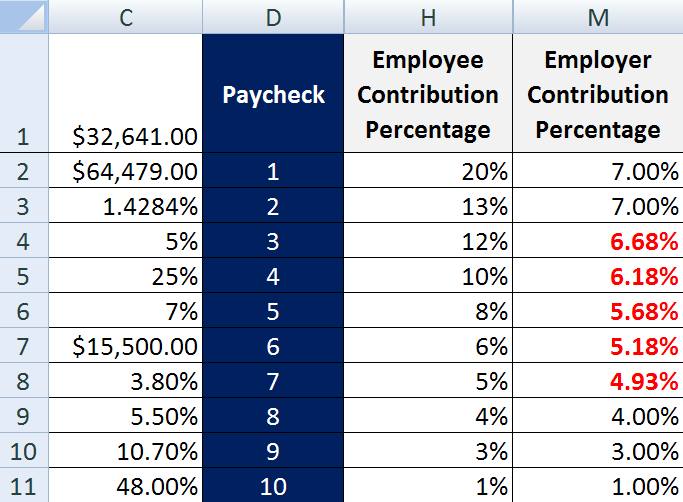 Case 3: Should be 5.25%
C4 does not contain the value 5%. The value in C4 is 4.90%
Case 1: Should be 5.00%
5
Quiz: Student Loan
A student loan is taken out for $5200.00 on 3/1/2008. The loan has an APR of 4.25%. There are no payments due for 4 years. Starting on the lone date, the loan balance accrues interest compounded monthly. Which equation entered in B3 can fill down through B5 to correctly give the balance of the loan each month?
	a) = B2*$E$2
	b) = B2*$E$2/12
	c) = B2 + B2*($E$2/12)
	d) = $E$1 + $E$1*($E$2/12)
	e) = E1 + E1*($E$2/12)
6
Financial Forecast Terms
Financial Forecast can refer to an annual projection of income and expenses for a company, division or department. 
Fixed Costs: Insensitive to annual performance.	
Variable Cost or Marginal Costs: Sensitive to annual performance
Unit Sale Price: Price one item is sold for.
Unit Manufacturing Cost: Cost making one item. 
Gross Revenue : Total Income before subtracting costs.
Earnings or Profits: (Gross Revenue – Total Costs).
7
Financial Forecast - Assumptions
Fixed costs, such as personnel and facility are not included in the unit cost of the printer and ink cartridge.
What is odd about some of the values in this table?
8
Financial Forecast - Income
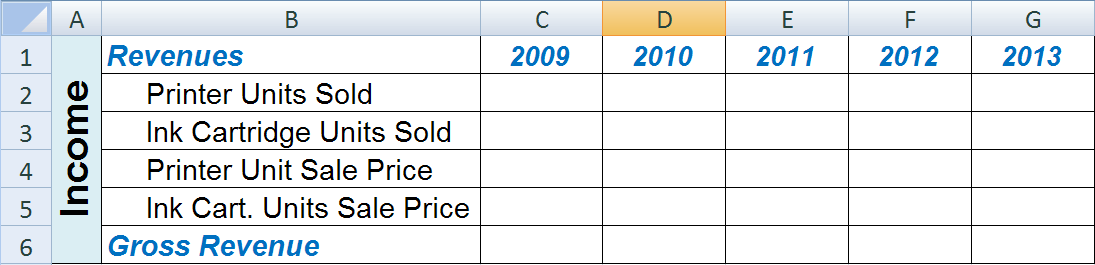 Ref
=
=
Ref
=
Ref
Ref
=
=
Units Sold and Sale Price:
2009: Cell reference to assumption.
2010: (2009 value) + (2009 value * Percent Increase).
2011: Fill Right from 2010.
Gross Revenue:
2009: Revenue from printers + Revenue from ink.
2010: Fill Right from 2009.
9
Income Example
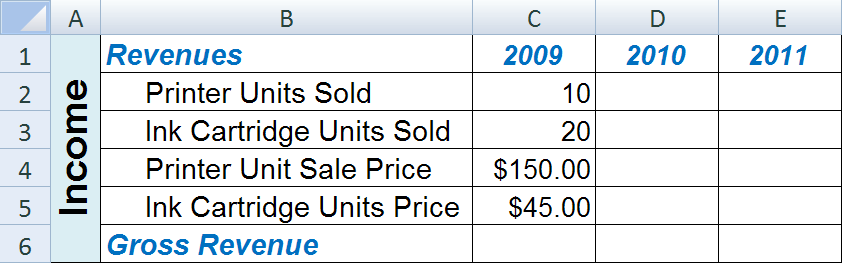 Given the 2009 values above, what is the value of Gross Revenue in 2009?
Gross Revenue = Printer Revenue   +   Ink Revenue
                          =          C2*C4          +        C3*C5
                          =                       $2,400.00
10
Quiz: Gross Revenue
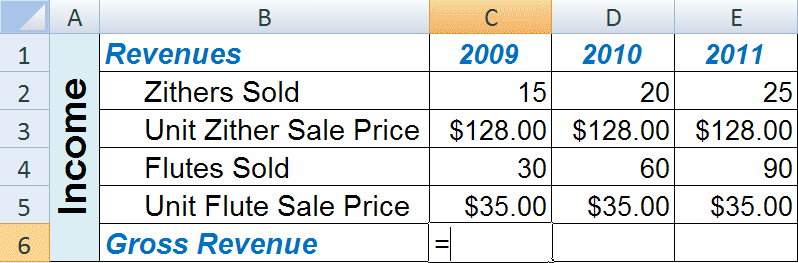 The best equation to enter in cell C6 is
=C2*C3 + C4*C5
=$C$2*C3 + $C$4*C5
=C2*C4 + C3*C5
=C2*C4 + $C$3*$C$5
=$C$2*C4 + $C$3*C5
11
Financial Forecast - Expenses
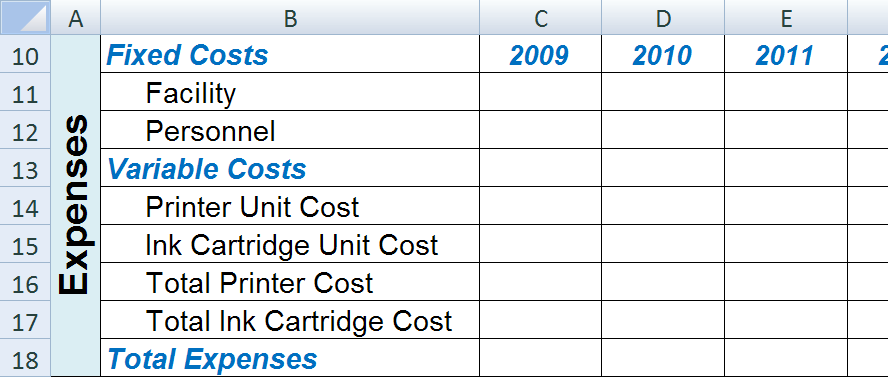 Within a single year, production facility costs and personnel costs are relatively insensitive to the number of items sold. 
Fixed costs can change from year to year.
12
Quiz: Fixed verses Marginal Costs
Travis and Evan are planning to start an on-site, computer repair service company. They imagine their primary expenses will be: a custom utility van, gasoline, tools, replacement computer parts, insurance, and their salaries. Which two of these are most likely to be Marginal Costs? 

The van and the gasoline.
Their salaries and the insurance.
Their salaries and the tools.
The van and the tools.
The gasoline and replacement computer parts.
13
Total Printer Manufacturing Cost
Both tables have Printer Units Sold.
Does it matter which of these is referenced in the equation to find the Total Printer Manufacturing Cost?
14
Earnings Before Taxes (the bottom line)
How is this calculated?

What justification for any negative numbers might the presenter of this financial forecast give to a prospective investor?
15
Quiz: Total Expenses
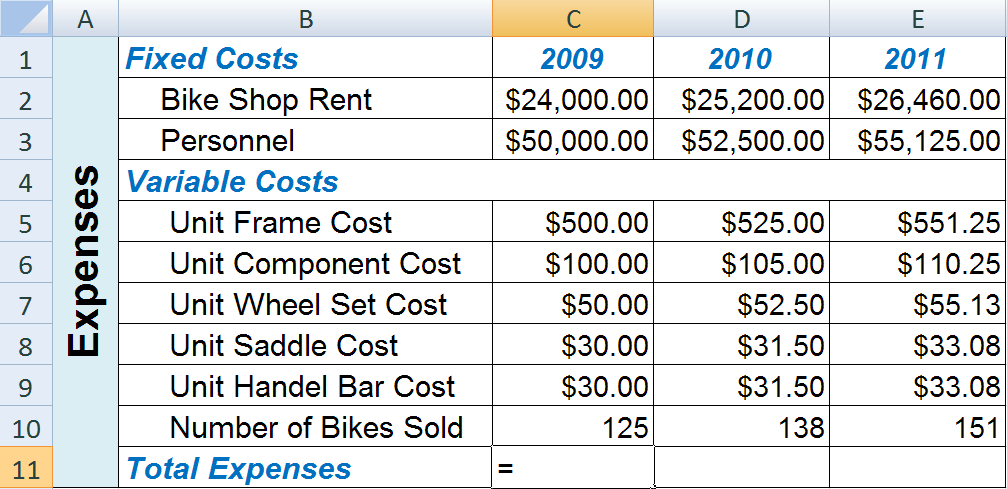 Which equation is the best choice for cell C11?
=C2 + C3 + C5 + C6 + C7 + C8 + C9 + C10
=C2 + C3 + (C5 + C6 + C7 + C8 + C9)*C10
=(C2 + C3 + C5 + C6 + C7 + C8 + C9)*C10
=(C2 + C3 + C5 + C6 + C7 + C8 + C9)*$C$10
=($C$2 + $C$3 + C5 + C6 + C7 + C8 + C9)*$C$10
16
Round(value, digits)
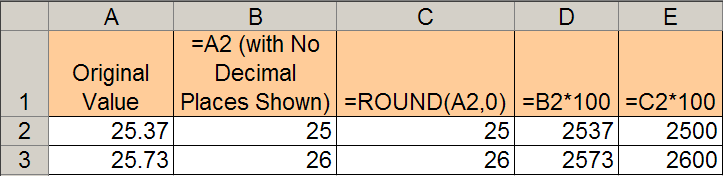 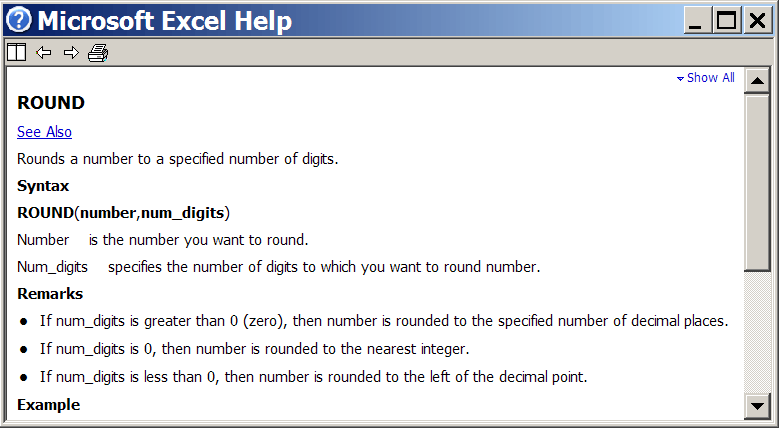 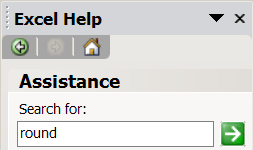 17
Quiz: Round()
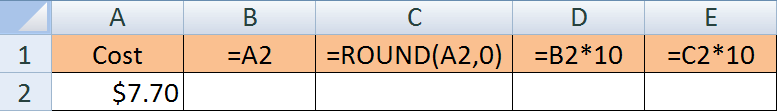 B1, C1, D1 and E1 show the equations as text used in B2, C2, D2 and E2.
Cells B2:E2 are formatted as currency with  no decimal places.
What values will display in B2, C3, D2, and E2?
$7,  $8,  $77,  $77
$7,  $8,  $70,  $77
$7,  $8,  $70,  $80
$8,  $8,  $77,  $77
$8,  $8,  $77,  $80
18
VLOOKUP(lookup_value,  table,  colunm_num)
Active Excel Table
Shipping Cost (fill down from D2):
     =VLOOKUP(B2,    $H$2:$J$4,   C2 )
19
VLOOKUP(lookup_value,  table,  colunm_num)
The V in VLOOKUP stands for vertical.
The lookup_value is searched for in the first column of the table. 
VLOOKUP finds the row of the table containing the lookup_value. 
If lookup_value is not in the table, then VLOOKUP finds the row before the first table number greater than lookup_value.
If lookup_value is greater than all the first column table numbers, then VLOOKUP finds the last row of the table.
VLOOKUP returns the value in the found row and column_num of the table.
The first column of the table MUST be in increasing order.
20
Deeply Nested IF() Returns Letter Grade
It is necessary, in the nesting, that 
	IF(B2<$A$12...  is before 
	,IF(B2<$A$13...
21
22
Letter Grade by IF and VLOOKUP
Active Excel Table
=VLOOKUP(B2,   $F$2:$G$6,    2)
23
Quiz: Total Cost
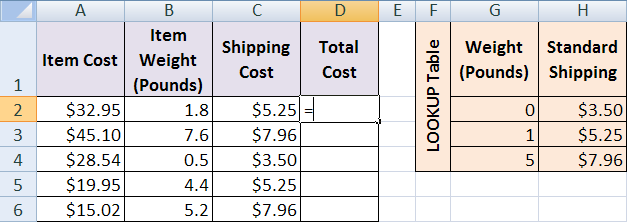 Which is the best Excel equation to enter in cell D2?
	a) =A2 + $B$2 + C2
	b) =A2 + B2 + $C$2
	c) =A2 + C2
d) =$A$2 + C2
	e) =A2 + $C$2
24
Quiz: Shipping Costs using IF()
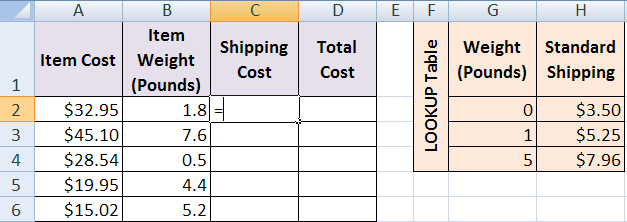 Which is the best Excel equation to enter in cell C2?
	a) =IF(B2<G3,     H2,    IF(B2<G4,     H3,   H4))
	b) =IF(B2<$G$3,    $H$2,    IF(B2<$G$4,    $H$3,    $H$4))
	c) =IF(B2>$G$2,    $H$2,    IF(B2>$G$3,    $H$3,    $H$4))
	d) =IF(B2>$G$2,    $H$3,    IF(B2>$G$2,    $H$3,    $H$4))
	e) =IF(B2<$G$2,    $H$2,    IF(B2<$G$3,    $H$3,    $H$4))
25
Quiz: Shipping Costs: VLOOKUP()
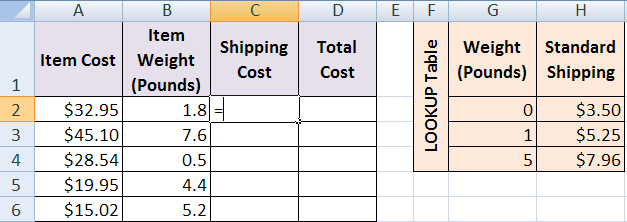 Which is the best Excel equation to enter in cell C2?
	a) =VLOOKUP(A2,  G2:H4,  2)
	b) =VLOOKUP($A$2,  $G$2:$H$4,  2)
	c) =VLOOKUP(B2,  G2:H4,  2)
	d) =VLOOKUP($B$2,  $G$2:$H$4,  2)
	e) =VLOOKUP(B2,  $G$2:$H$4,  2)
26
Excel Poem by John Walkenbach
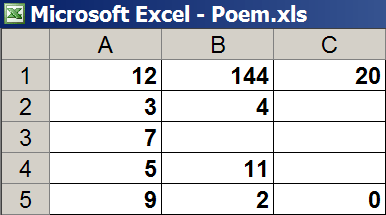 =((A1+B1+C1+(A2*SQRT(B2)))/A3)+(A4*B4)=(A5^B5)+C5
A dozen, a gross and a score,
Plus three times the square root of four,
Divided by seven,
Plus five times eleven,
Equals nine squared and not a bit more.
27